Использование ИКТ на логопедических занятиях
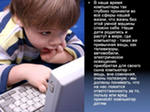 Появление компьютера в
логопедическом кабинете вызывает 
массу вопросов:
 
 Как в полной мере использовать все его возможности? 
Какое место в структуре занятий уделить ИКТ?
 Какие программы помогут в коррекции как устной, так и письменной речи учащихся-логопатов? 
Где приобрести такие программы? 
 Постараемся ответить на эти  вопросы.
Занятия с использованием компьютера провожу фрагментарно, при этом считаю обязательным соблюдение следующих условий для сбережения здоровья ребенка, т.е. соблюдение СанПиНов:

 использование новых моделей компьютера

работа с компьютером на одном занятии в течение короткого времени (5-10 мин.) и не более двух раз в неделю (индивидуально, в зависимости от возраста ребенка, особенностей его нервной системы);

проведение гимнастики для глаз, во время работы необходимо периодически переводить взгляд ребенка с монитора каждые 1,5-2 мин. на несколько секунд.

 включение в занятия учителя-логопеда игр, направленных на профилактику нарушений зрения и отработку зрительно-пространственных отношений.
Основной задачей работы логопедического пункта является коррекция дефектов устной речи у детей и формирование у них предпосылок (лингвистических, психологических) к полноценному усвоению общеобразовательных программ.
Преимущества использования ИКТ в работе  для логопеда:

составление отчётов и расписаний всех видов занятий в электронном виде  сокращает работу с бумажными носителями информации; 

позволяет   составлять наглядно-дидактическое сопровождение к  занятиям;

компьютер на логопедических занятиях не цель, не предмет, а средство, активизирующее коррекционную работу;

  Преимущества использования ИКТ в работе логопеда для ребенка:

повышает мотивацию ребенка к логопедическим занятиям;

формирует у ребенка активную позицию субъекта обучения;

обучается некоторым элементарным действиям с компьютером.
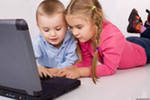 Компьютерные программы
Наряду с использованием  в своей практике готовые лицензионные компьютерные программы (Маша и Медведь –Студия «АНИМАКОРД», Тренажёр мозга ЗАО «Бука», Я учусь в 4 частях ООО «1С-Паблишинг», 2011, Игры для Тигры и многие др.). 

Компьютерная технология представляет собой единый программно-методический комплекс и включает в себя:

компьютерную программу;

методические рекомендации по ее применению в коррекционно-образовательном процессе (учебно-методическое пособие)

позволяет эффективно работать над преодолением нарушений речи при дизартрии, дислалии

Отличные рисунки, объемное изображение, звуковое сопровождение действий, познавательная направленность упражнений, игровая интерактивная форма подачи учебного материала - все это делает программу привлекательной, способствует повышению мотивационной готовности детей к логопедическим занятиям.
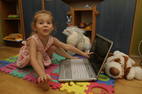 .
Основные принципы, положенные в основу построения программы
системный и деятельностный подход к коррекции нарушений речевого развития; 

игровая форма обучения; 

 интерактивность; 

 полисенсорное воздействие, при котором слуховое восприятие информации сочетается с опорой на зрительный контроль, что позволяет задействовать сохранные анализаторы и способствует активизации компенсаторных механизмов; 

дифференцированный подхода к обучению. Программа содержит различные по сложности или объему варианты заданий и имеет возможность индивидуальной настройки; 

 объективность. Программа позволяет зафиксировать начальные данные состояния корригируемой функции, ее состояние в процессе работы и конечные данные; 

 создание психолого-педагогических условий развития положительной мотивации у детей.
Применение ИКТ в коррекционной работе позволило 
сделать мне следующие 

Выводы:

  – компьютер становится необходимым средством обучения детей с нарушениями речи; 

 – использование ИКТ в большинстве случаев повышает мотивацию ребенка к логопедическим занятиям, способствует повышению речевой и познавательной активности;

 – способствует повышению самооценки ребенка (система поощрений – компьютерные герои, затем рисунки с компьютерными героями);

  - Появление компьютера, активное применение его в учебной деятельности значительно экономит силы учителя-логопеда при подготовке к занятиям, ведь многие задания можно заранее выполнить на компьютере и в нужный момент продемонстрировать их для выполнения ребенку. Ранее приходилось готовить их в качестве раздаточного или демонстрационного материала для каждого ребенка в отдельности. 

- Кроме того, благодаря высокой скорости обновления дидактического материала на экране значительно экономится время на занятии и появляется возможность получить лучший результат.
-Также появление компьютерных технологий дает возможность провести многие занятия в игровой форме. Ведь, как показывает опыт, для многих детей ведущей деятельностью остается игровая. 


     В дальнейшем планирую использовать компьютер в диагностических целях. Вижу необходимость обучения родителей грамотно использовать компьютер, с соблюдением гигиенических норм.
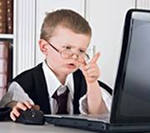 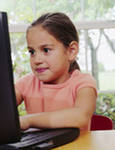 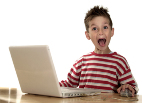 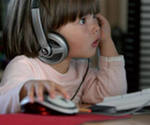 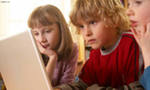 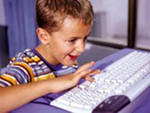 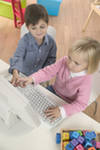 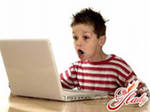 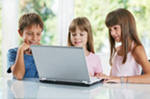